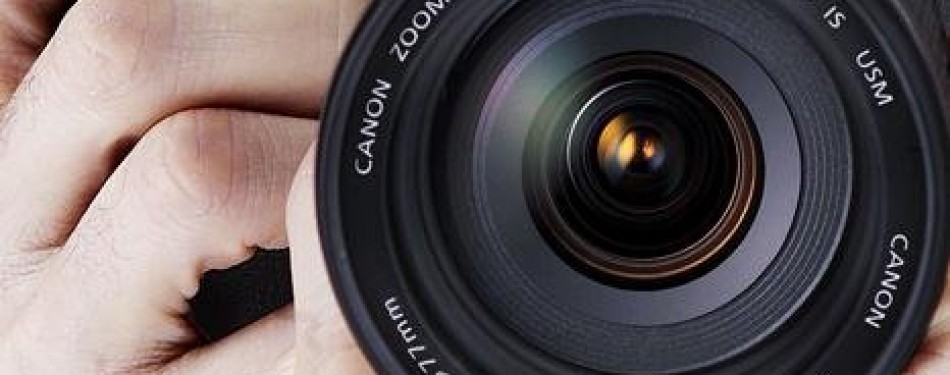 28 luglio 2023